CM Dashboard Arunachal Pradesh
Advisory Services Analytics
Arunachal Pradesh State Council for IT & e-Governance (SCITeG)  
16th April 2018
Ernst & Young LLP
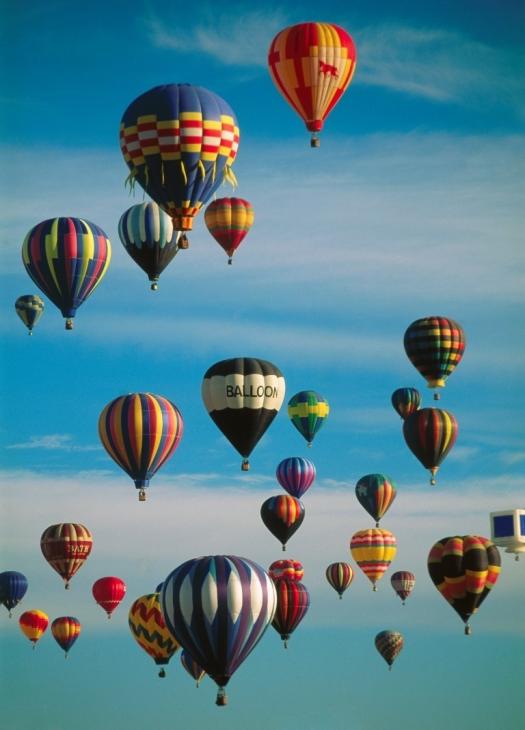 Agenda
About E&Y?
Project Vision
Project Objective
Proposed Solution
1
2
3
4
We are the leading global professional services firm
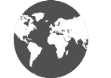 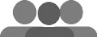 225,000+ people
750 offices
150 countries
1 unwavering commitment
EY is the global leader in assurance, tax, transaction and advisory services. Worldwide, our 200,000 people are united by our shared values and an unwavering commitment to quality.
People who demonstrate integrity, respect and teaming
People with energy, enthusiasm, and the courage to lead
People who build relationships based on doing the right thing
At EY, we’re committed to helping our people, our clients and our wider communities achieve their potential;
It’s how we make a difference.
What We Stand For
Who We Are
%
EY - Europe, the Middle East, India & Africa (EMEIA)
Brings together 93,000 people from 96 countries
Operates through 12 effective Sub-Areas that mirror the operations of many of our key clients 
The first of the Big 4 firms to achieve this
EY in India I11,500+ professionals | 10 locations | 310 partners
Global Advisory
Our Advisory services combine global reach with a culture of collaboration
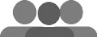 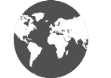 *45,000+ professionals
150 countries
India Advisory
10 locations | 4,500+ professionals | 96 partners
We operate as a single business across all geographical areas. This, facilitates our decision – making and speed of execution.
EMEIA
19,130+ 
professionals
Japan
1,250+
professionals
Americas
15,360+ 
professionals
APAC
6,680+ 
professionals
* Note: The overall advisory headcount numbers also includes the executive headcount numbers (2600+ professionals).
Right Experience
We have significant expertise in providing IT advisory and enablement services to various Government and Public Sector Enterprises across geographies and market sectors.
EDA, Defense & Security
Urban Infra & Smart Cities, e-Governance
Transport
Power & Utilities
Sectors
Agriculture, Rural Development & Livelihood
Skill Development & Education
Health & Identity
Public Finance Management
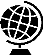 400+
Strength
Significant experience in system design and development
Globally, EY provides services to over 1000 Government units
Dedicated team of more than 400+ Analytics personnel across Indian cities
Extensive Knowledge across Ministries and State Government
Global Network across 150 countries in the world
Services
Chief Minister’s Dashboard, Chhattisgarh 
Chief Minister's Dashboard, Arunachal Pradesh 
ServicePlus Data Analytics, NICSI
Analytics CoE, Government of Rajasthan 
EIU, Government of Telangana 
Max Life Insurance Analytics
E-Pragati 
Single Window & Ease of Doing Business (Uttarakhand, Himachal Pradesh, Jharkhand, Chhattisgarh, Telangana)
Bhamashah, Government of Rajasthan 
Project INSIGHT, Central Board of Direct Taxes, Government of India
Project INSIGHT, Central Board of Direct Taxes
HR/FP&A DWH, Genpact 
Supply Chain DWH, Medanta Hospitals
Credentials
Project Vision
Catalyst for enhancing the effectiveness of Govt processes
Achieve a high rank in global e-Governance Development/District Index
Developmental
Aspirational
Standardization, Technological excellence In-sync with global trends and technological advances
Reduction of the need for repeated provision of the same data to multiple departments within the same government; ease of single-window service provision
Technological
Citizen-Centric
Uniformity of information availability across all population and demographic segments
Inclusive
Project Objectives
Government Perspective
Department Perspective
Good and effective governance to roll out better services and attract investment in the state

Improve fiscal health of the state machinery by eliminating waste and bringing in efficiency

Aids in performance monitoring of key initiatives of the state and central

Provides enhancement of performance based culture

Data-driven and Analytical approach for decision-making
Departmental Ownership – to establish and deliver on a strategy across multiple departments, the departments must realize the need for and drive the KPI agenda. In addition, it is essential to gain operational level acceptance and support for the proposed changes, through early engagement and ownership in the process
Government
Departments
Project Objectives
Data Standardization & Interoperability
Outcomes
1
2
3
4
5
Single Source and Points of Truth for Data Elements
Centralization of Critical and Master Data Elements
Increased confidence on data by adequate data quality
Multi-channel and secured data propagation
Departments having adequate control on data access and usage
Identified Departments for CM Dashboard
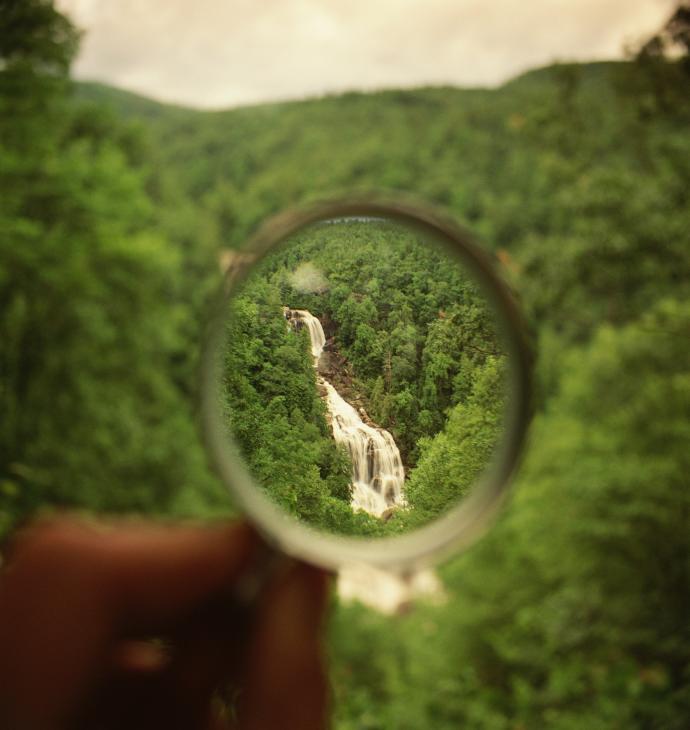 Proposed 
Solution
We would provide solution through various frameworks of Agile methodlogy
Solution Architecture & Design
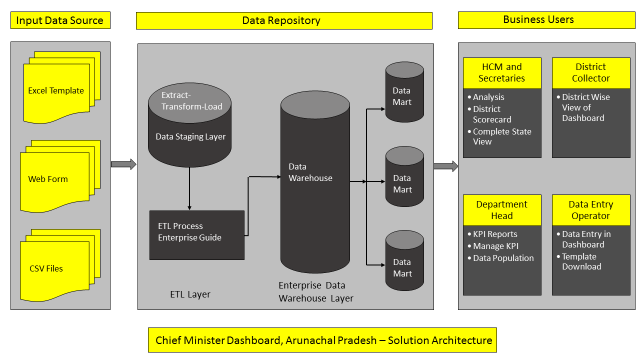 Thank You
Ernst & Young LLP